Audio Steganography Using Modified LSB and PVD
R. Darsana and Asha Vijayan
Center For Cyber Security
Amrita Vishwa Vidyapeetham
Coimbatore, India
outline
Reduced Distortion Bit Embedding (Modified LSB Scheme)

Embedding Using PVD


Performance Analysis
Modified LSB
本文章所提供的LSB可以將資訊藏在較高位數的bit上，不會只侷限於後面的bit。

如果將資訊藏在較前面的bit上，那麼會與原本資料差別蠻大的，透過本文章演算法會將差異減少。

舉一個簡單的例子：假設我要在00001000裡後面數來第4個bit藏入0，此演算法藏入後會將這筆資料改成00000111，如此便與原本資料差異縮小。
If bit 0 is to be embedded
if ai-1=0 then ai-1ai-2…a0=11…1
if ai-1=1 then ai-1ai-2…a0=00…0 and
ifai+1=0 then ai+1=1
else if ai+2=0 then ai+2=1
…
else if a15=0 then a15=1
else if bit 1 is to be embedded
if ai-1=1 then ai-1ai-2…a0=00…0
if ai-1=0 then ai-1ai-2…a0=11…1 and
ifai+1=1 then ai+1=0
else if ai+2=1 then ai+2=0
…
else if a15=1 then a15=0
Embedding Using PVD
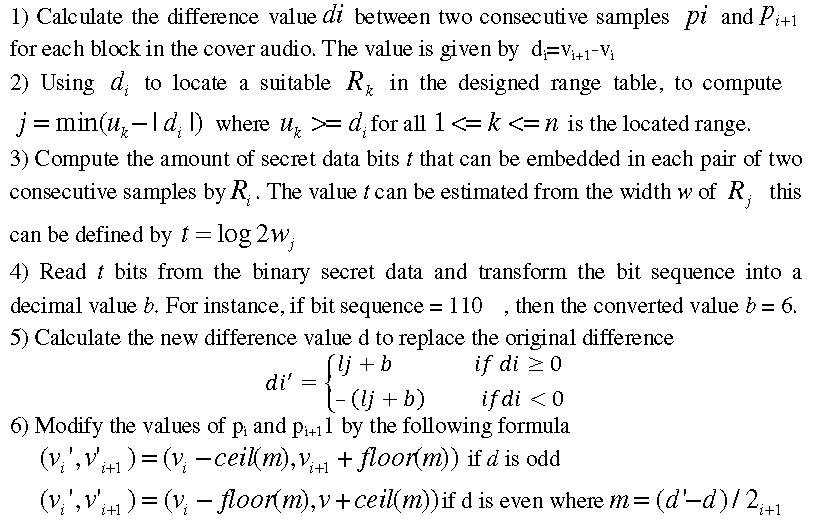 Performance Analysis
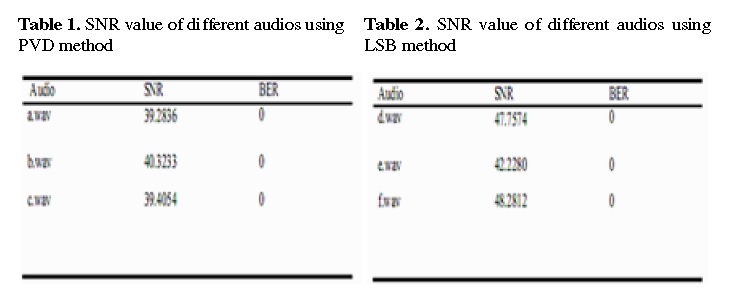 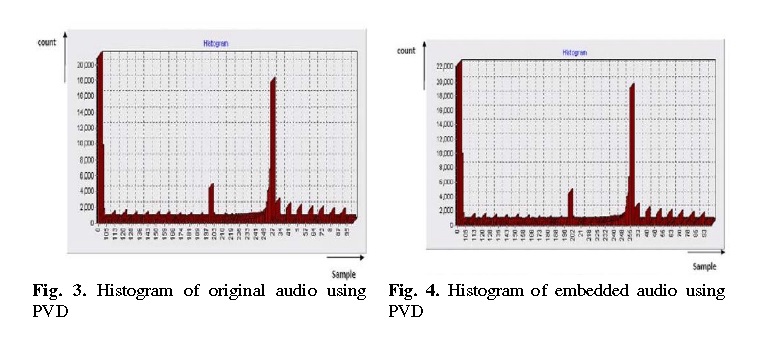 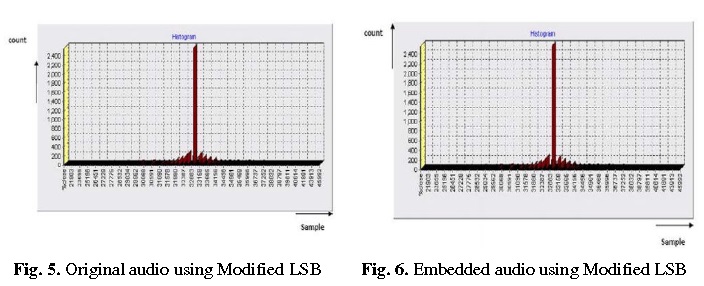 Reference
Audio Steganography Using Modified LSB and PVD